How to look for your assignments, quizzes or tests
By: Erika Spencer
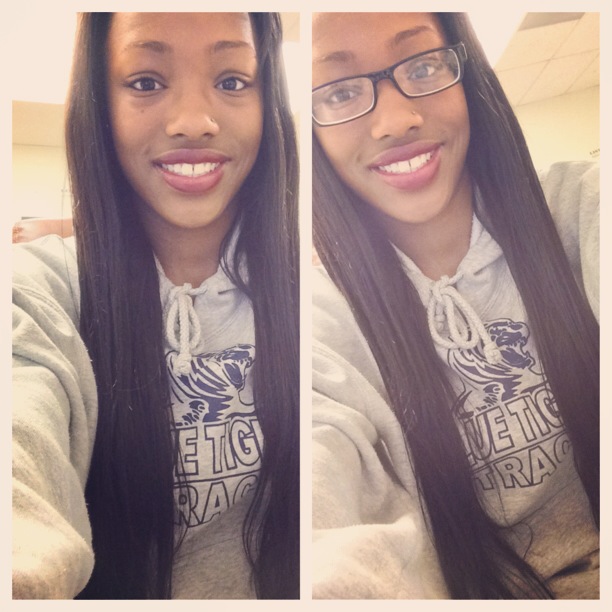 About me
Name: Erika Spencer
Email: erika.spencer899@my.lincolnu.edu
Occupation: Student Canvas Trainer for the 2014-2015 year
Extracurricular activities: I’m a part of the Lincoln women’s track team. This past year we have won Nationals!
This is the screen you should start off with
Click “courses” at the top left side of the screen .
Click “modules” on the left side to access your assignments, quizzes, tests or anything your teacher has put in the course.
Now you can see anything you teacher expects you to learn, know or complete throughout the semester.
*Reminder
You may not have the same class as me but the concept is the same.